Probabilistic Structural Integrity Analysis for Advanced Modular Reactors
Dr Henry Cathcart, Dr James M Finley
Frazer-Nash Consultancy
PM 03, ISPMNA 2022
AMRs, SMRs, and the increased focus on structural integrity
Advanced Modular Reactors (AMRs) and Small Modular reactors (SMRs) are a key technology to help reduce carbon emissions worldwide by 2050. 

However, a recent report by the Henry Royce Institute and Frazer-Nash highlighted that further research and development is required to overcome structural integrity challenges associated with increased reactor temperatures.

It is therefore important to focus on developing new structural integrity methods to enable us to reduce our greenhouse gas emissions and global warming.
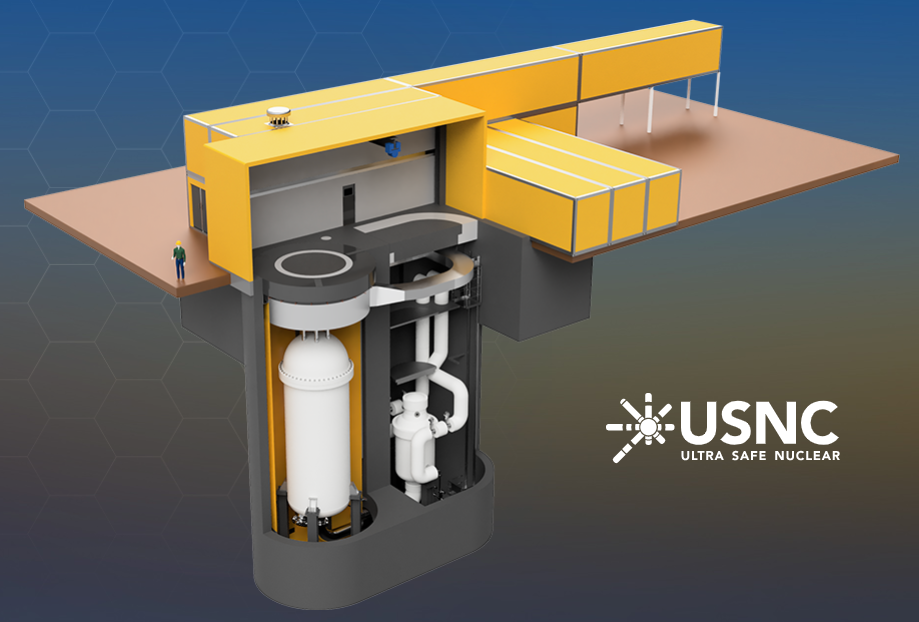 USNC
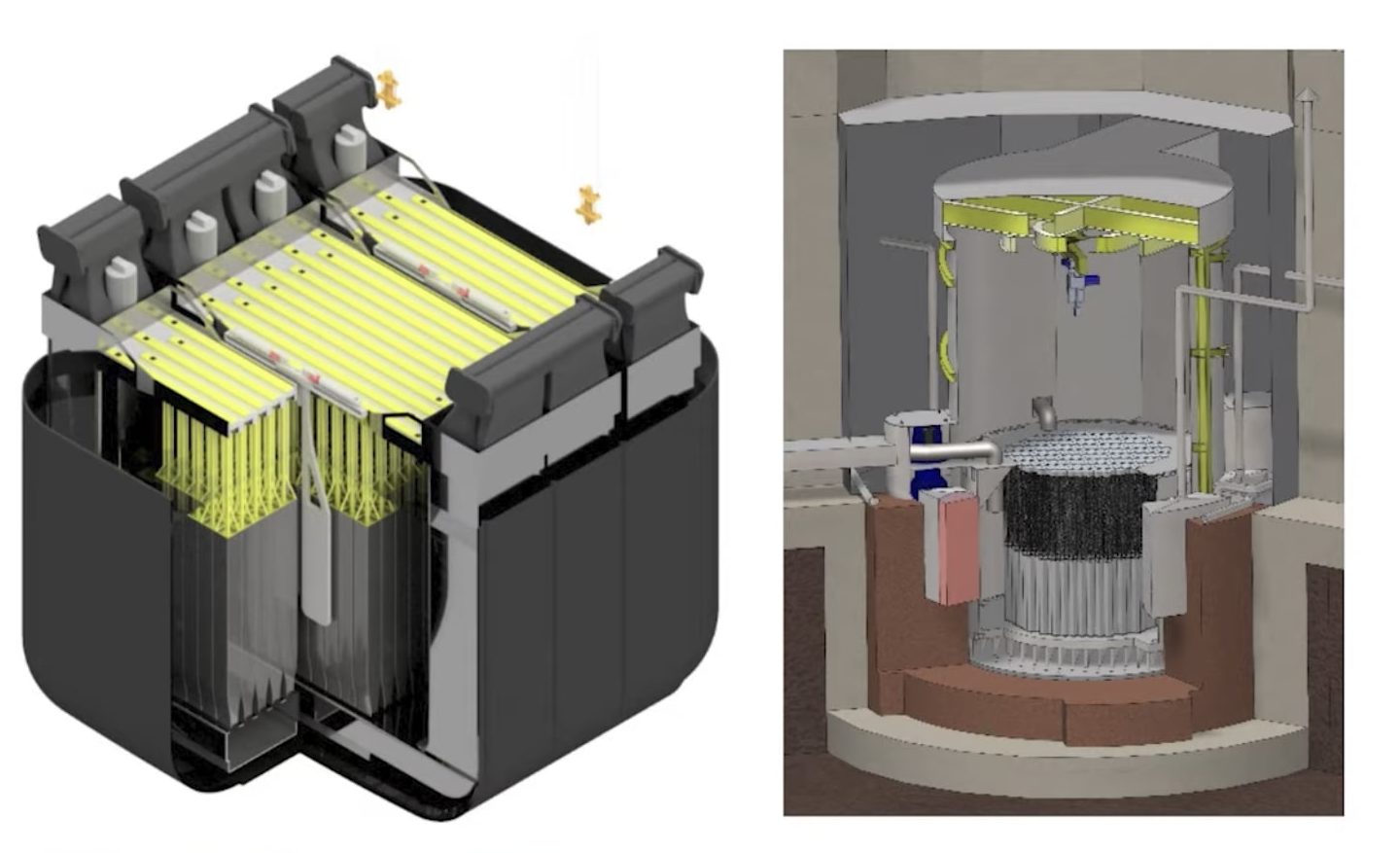 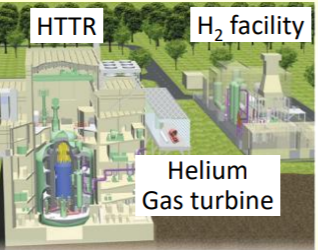 Moltex
JAEA
Why probabilistic lifing analysis?
Next generation nuclear reactor designs will likely need to be designed to operate at very high temperatures.

Current lifing methods are deterministic, with knock-downs to account for uncertainty.

Deterministic methods often lead to design conservatism, but also unclear whether optimistic in some cases.

Probabilistic methods can directly account for uncertainty, giving a more accurate solution.
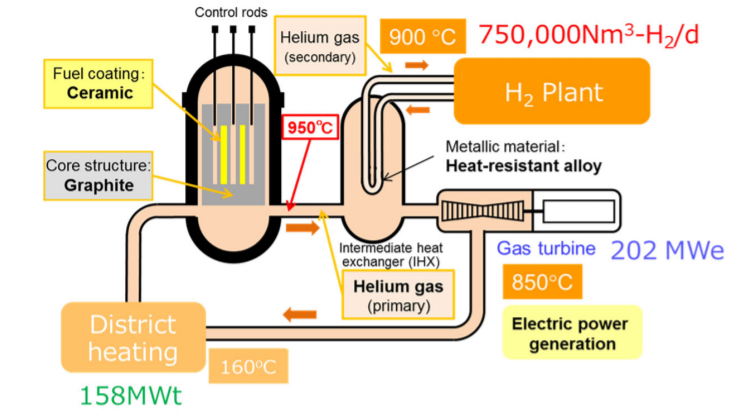 Requirements for probabilistic structural integrity analysis
Robustness
The method must be able to produce accurate results under a variety of conditions.
Trekoverland.com
Requirements for probabilistic structural integrity analysis
Robustness
The method must be able to produce accurate results under a variety of conditions.
Accuracy
The method must calculate the probability of failure with little or no error.
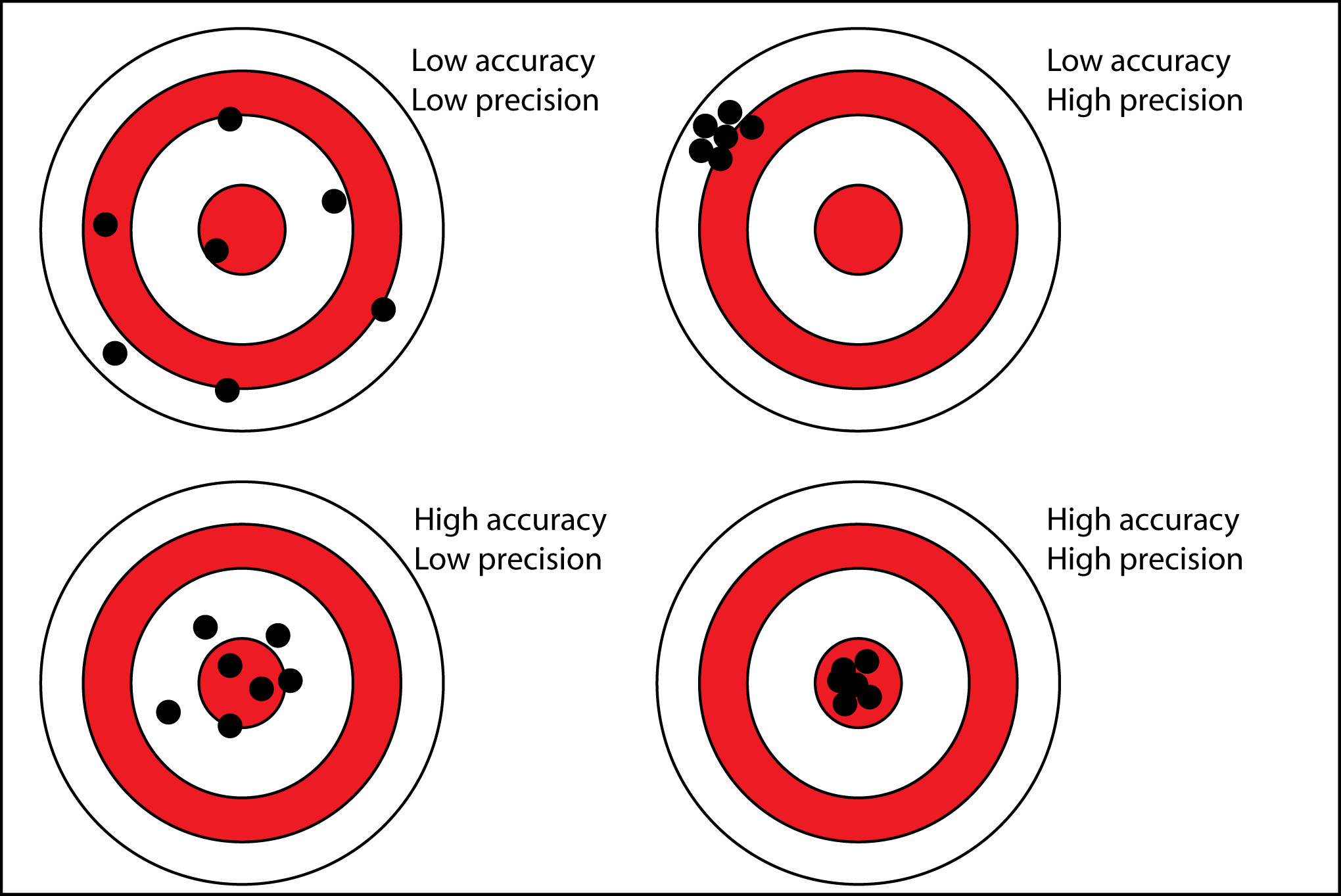 High accuracy, Low precision
LinkedIn
Requirements for probabilistic structural integrity analysis
Robustness
The method must be able to produce accurate results under a variety of conditions.
Accuracy
The method must calculate the probability of failure with little or no error.
Precision
The method must be capable of calculating probabilities of failure to a high number of decimal places.
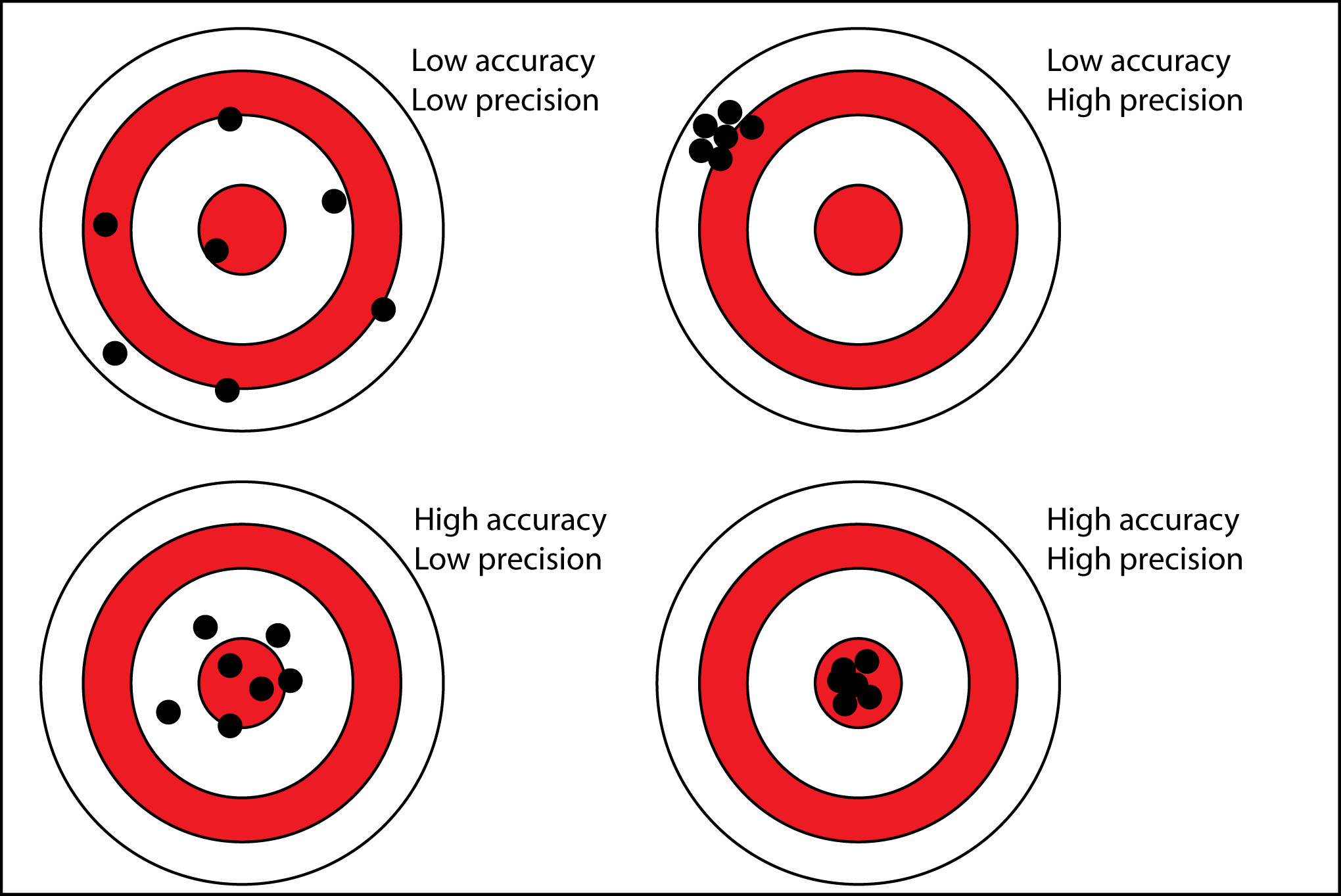 High accuracy, High precision
LinkedIn
Requirements for probabilistic structural integrity analysis
Robustness
The method must be able to produce accurate results under a variety of conditions.
Accuracy
The method must calculate the probability of failure with little or no error.
Precision
The method must be capable of calculating probabilities of failure to a high number of decimal places.
Efficiency
The method must be able to predict probability of failure in a reasonable time, using few resources.
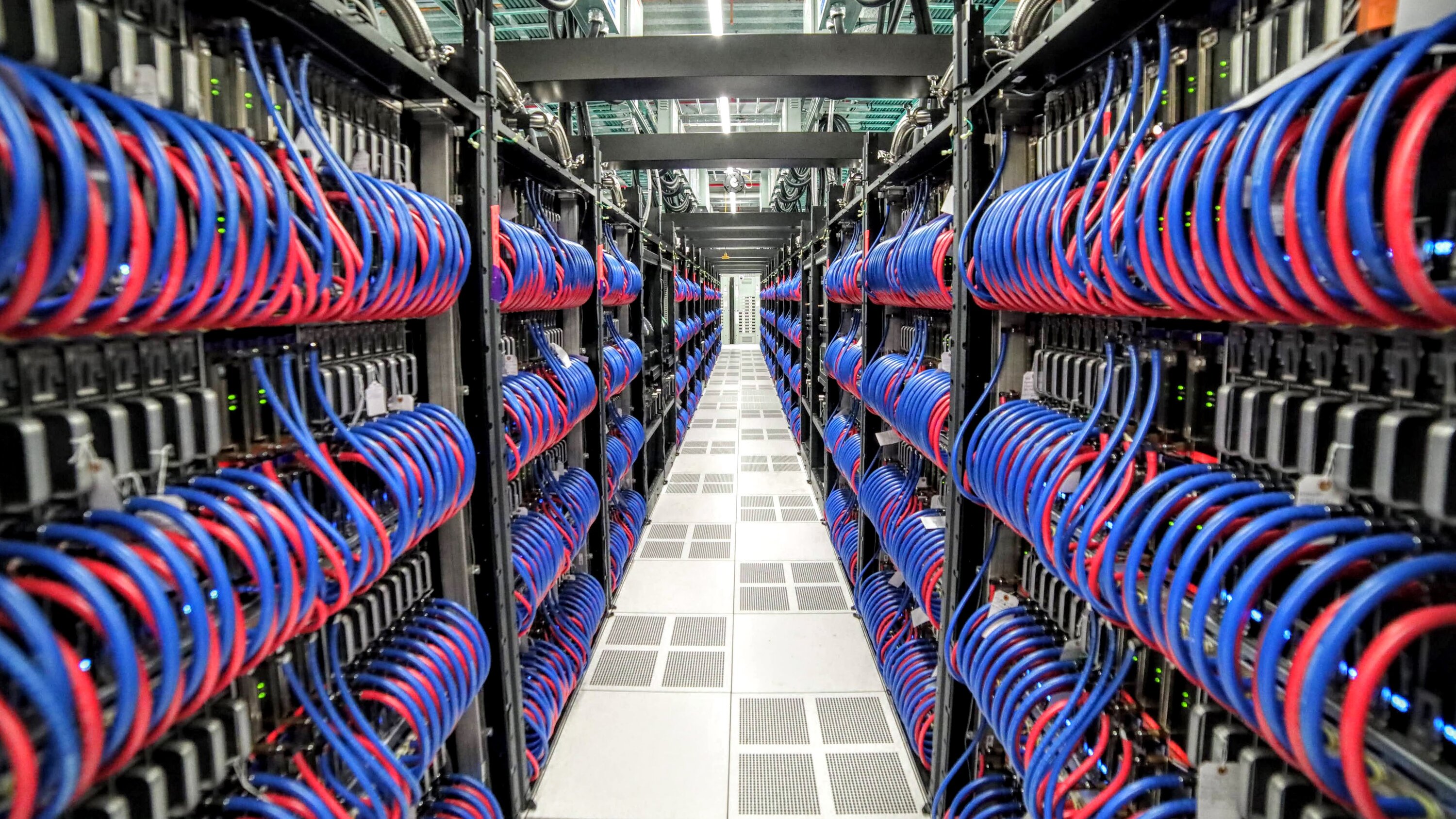 New York Times
Requirements for probabilistic structural integrity analysis
Robustness
The method must be able to produce accurate results under a variety of conditions.
Accuracy
The method must calculate the probability of failure with little or no error.
Precision
The method must be capable of calculating probabilities of failure to a high number of decimal places.
Efficiency
The method must be able to predict probability of failure in a reasonable time, using few resources.
Ease of use
The method must be easy to implement.
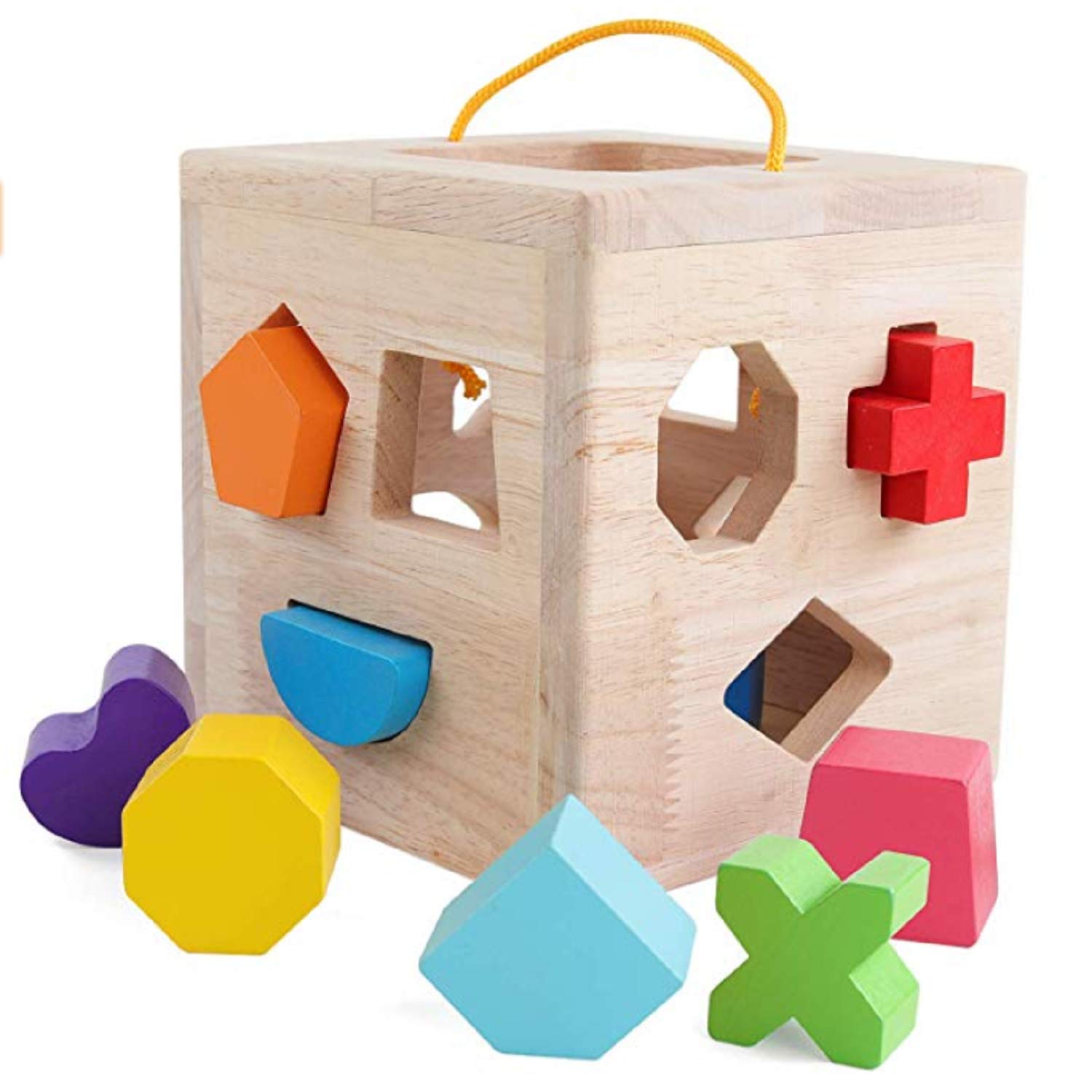 Amazon
Contents
Pseudo-stochastic simulation
Monte Carlo and surrogate Monte Carlo simulation
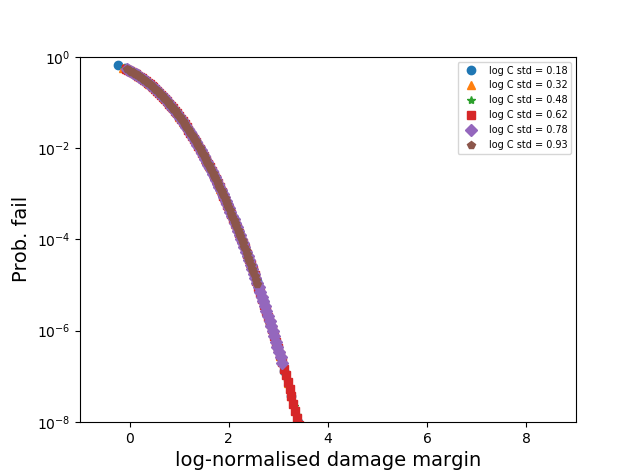 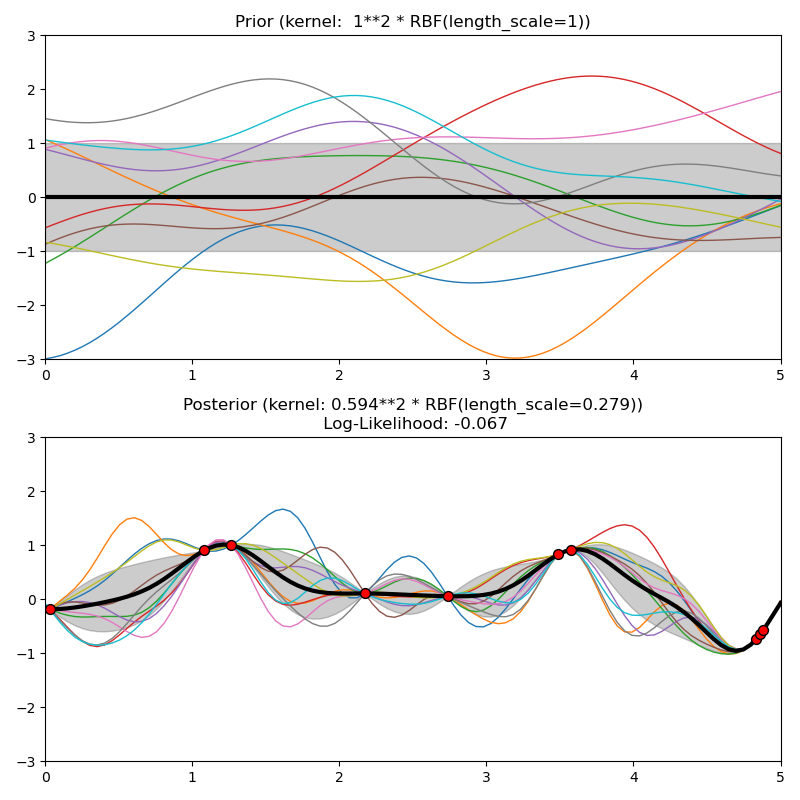 Contents
Pseudo-stochastic simulation
Monte Carlo and surrogate Monte Carlo simulation
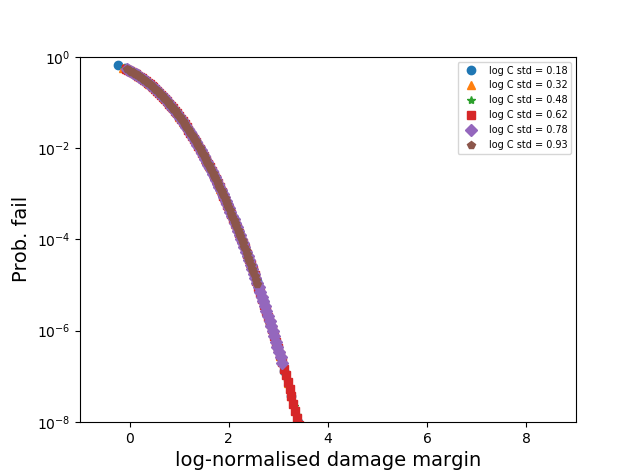 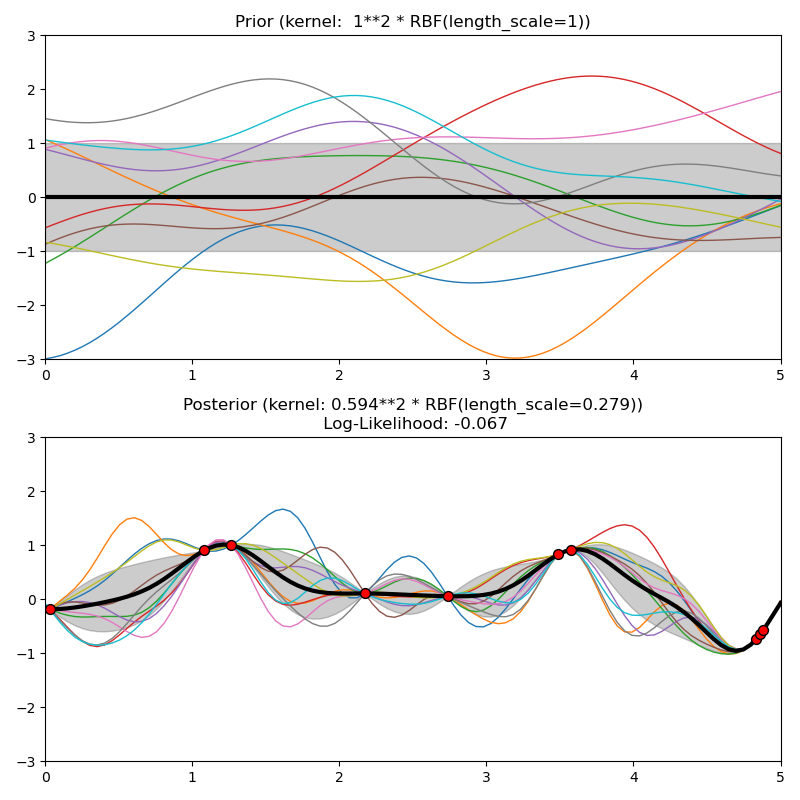 Pseudo-stochastic methods: general procedure
Aim to create a “lookup curve” that other engineers can use to read across the probability of failure.
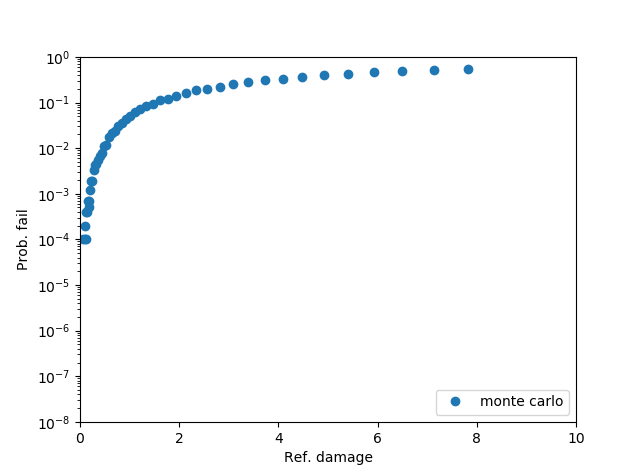 Probability of failure
Pseudo-stochastic metric
Pseudo-stochastic methods: general procedure
Aim to create a “lookup curve” that other engineers can use to read across the probability of failure.
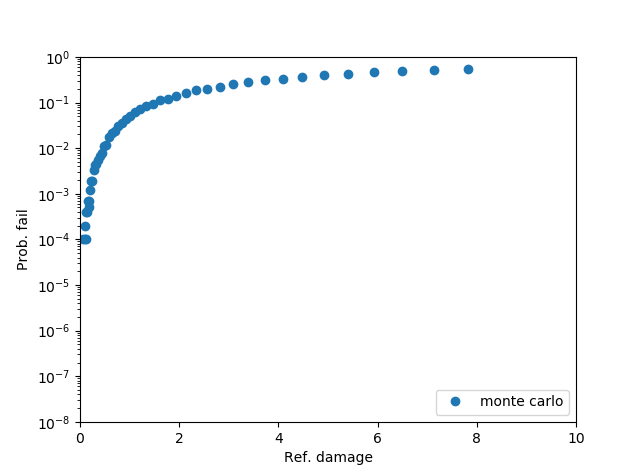 Probability of failure
Pseudo-stochastic metric
Pseudo-stochastic methods: general procedure
Aim to create a “lookup curve” that other engineers can use to read across the probability of failure.
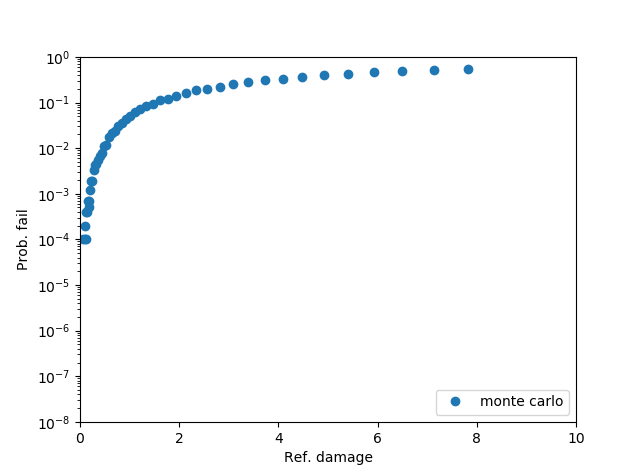 Probability of failure
Pseudo-stochastic metric
Pseudo-stochastic methods: general procedure
Aim to create a “lookup curve” that other engineers can use to read across the probability of failure.

Pseudo-stochastic damage metric calculated from combination of best estimate damage, and damage from 95th percentile confidence interval values for stochastic inputs (more to come).

Probability of failure calculated using a more accurate and precise method (e.g. Monte Carlo). This curve is created just once, thus reducing future effort for the probabilistic analysis.
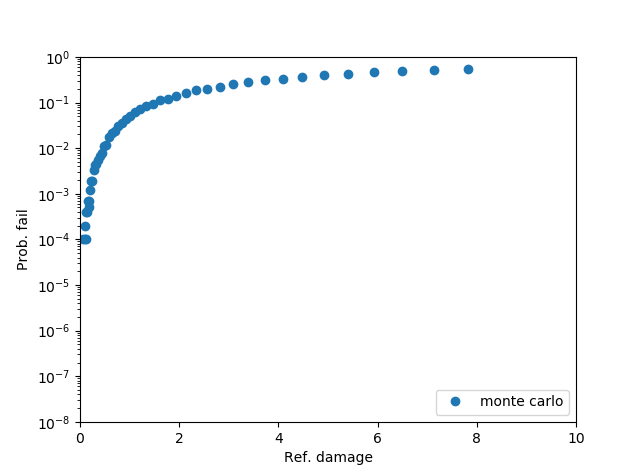 Probability of failure
Pseudo-stochastic metric
Pseudo-stochastic methods: general procedure
Aim to create a “lookup curve” that other engineers can use to read across the probability of failure.

Pseudo-stochastic damage metric calculated from combination of best estimate damage, and damage from 95th percentile confidence interval values for stochastic inputs (more to come).

Probability of failure calculated using a more accurate and precise method (e.g. Monte Carlo). This curve is created just once, thus reducing future effort for the probabilistic analysis.
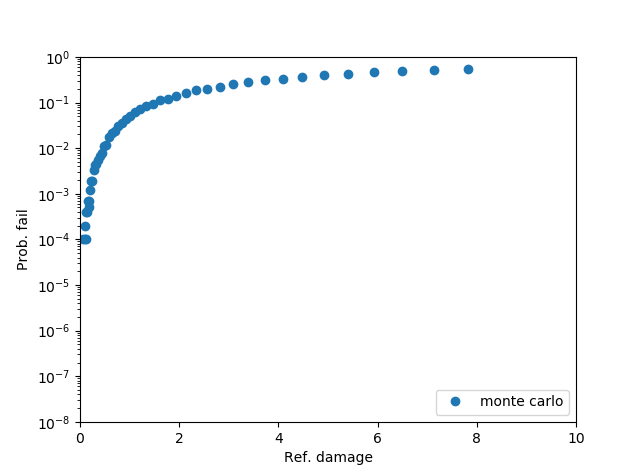 Probability of failure
Pseudo-stochastic metric
Pseudo-stochastic methods: general procedure
Aim to create a “lookup curve” that other engineers can use to read across the probability of failure.

Pseudo-stochastic damage metric calculated from combination of best estimate damage, and damage from 95th percentile confidence interval values for stochastic inputs (more to come).

Probability of failure calculated using a more accurate and precise method (e.g. Monte Carlo). This curve is created just once, thus reducing future effort for the probabilistic analysis.
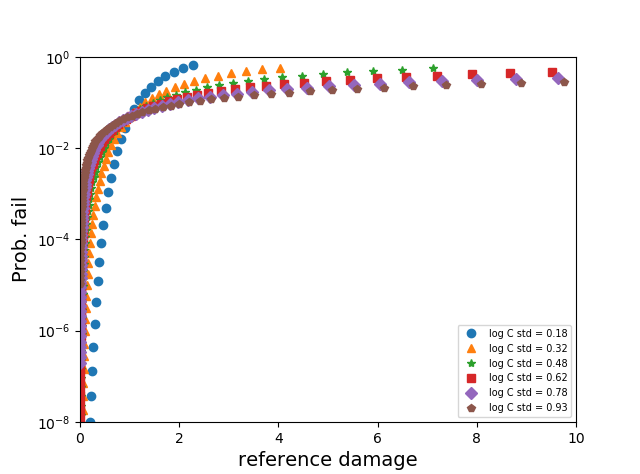 Probability of failure
Pseudo-stochastic metric
Sandbox testing: the Miller-Norton creep law
Sandbox testing: the Miller-Norton creep law
Pseudo stochastic method 1: reference damage method
Testing robustness: changes to mean of stochastic variables(reference damage method)
Testing robustness: changes to mean of stochastic variables(reference damage method)
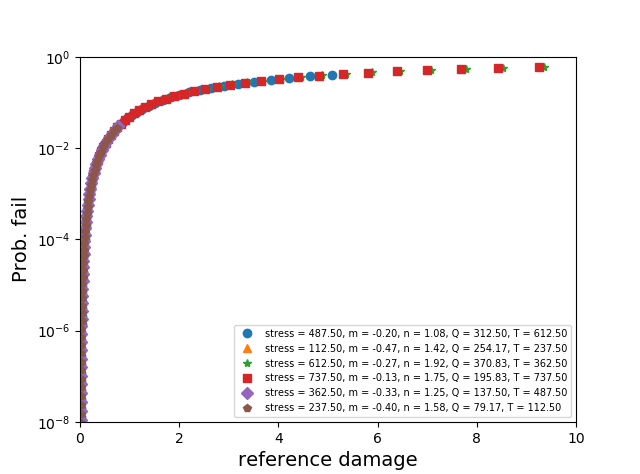 Testing robustness: changes to variance of stochastic variables(reference damage method)
Testing robustness: changes to variance of stochastic variables(reference damage method)
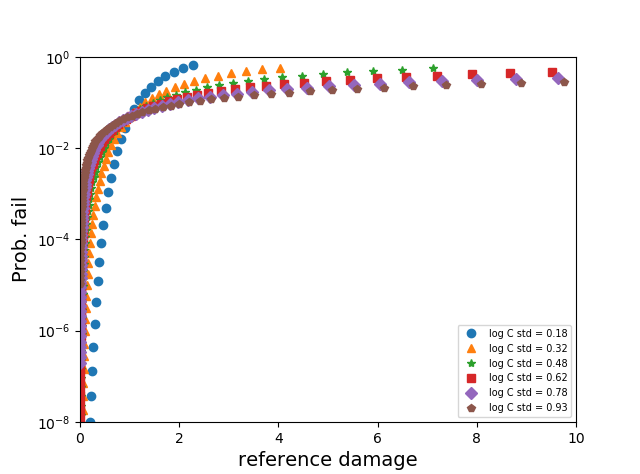 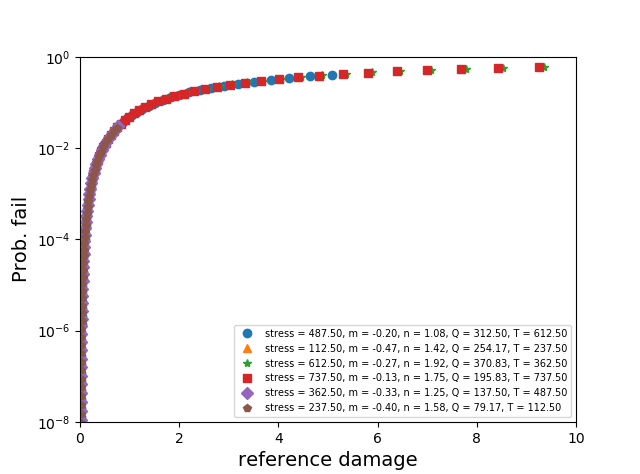 Testing robustness: changes to variance of stochastic variables(reference damage method)
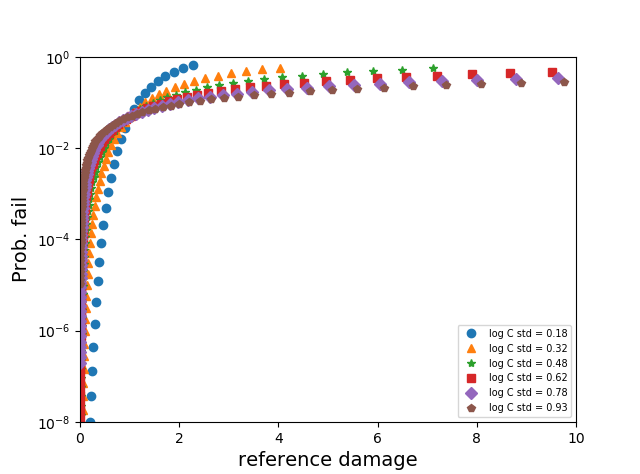 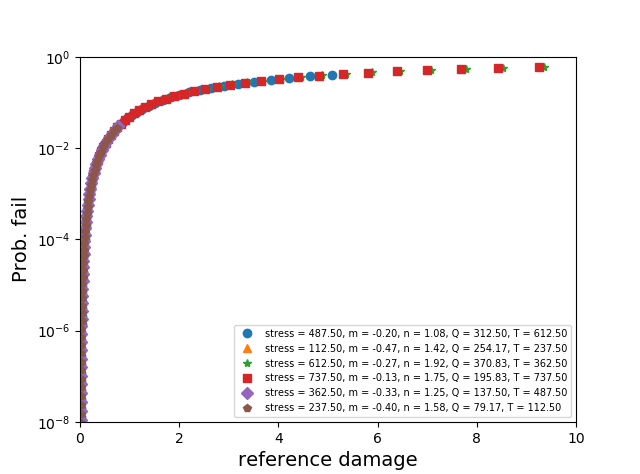 Pseudo stochastic method 2: damage margin method
Testing robustness: changes to variance of stochastic variables(damage margin method)
Testing robustness: changes to variance of stochastic variables(damage margin method)
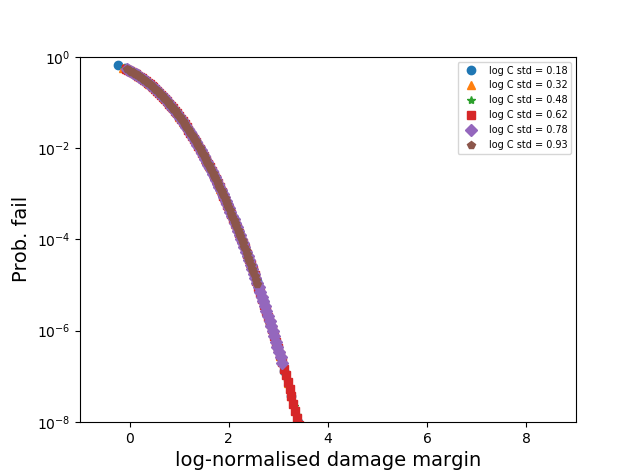 Testing with a more advanced creep law
The same tests were repeated for the High Temperature Behaviour of Austenitic Stainless Steels (HTBASS) creep law

Much more complex creep law, with high levels of non-linearity and interactions between variables

Creep ductility is strain rate, stress, and temperature dependent
Testing with a more advanced creep law
The same tests were repeated for the High Temperature Behaviour of Austenitic Stainless Steels (HTBASS) creep law

Much more complex creep law, with high levels of non-linearity and interactions between variables

Creep ductility is strain rate, stress, and temperature dependent
Testing with a more advanced creep law
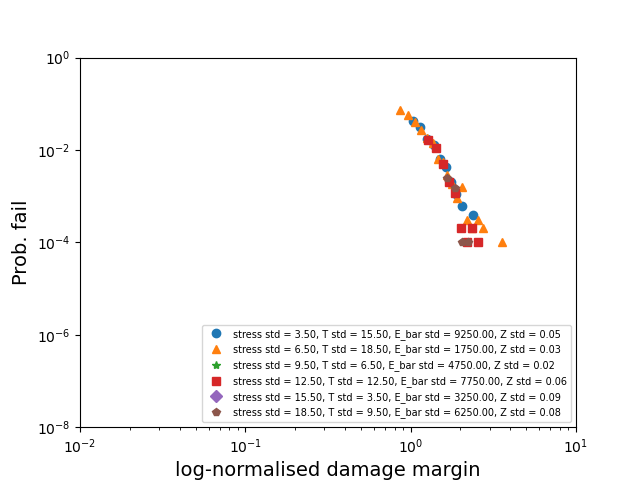 Testing with a more advanced creep law
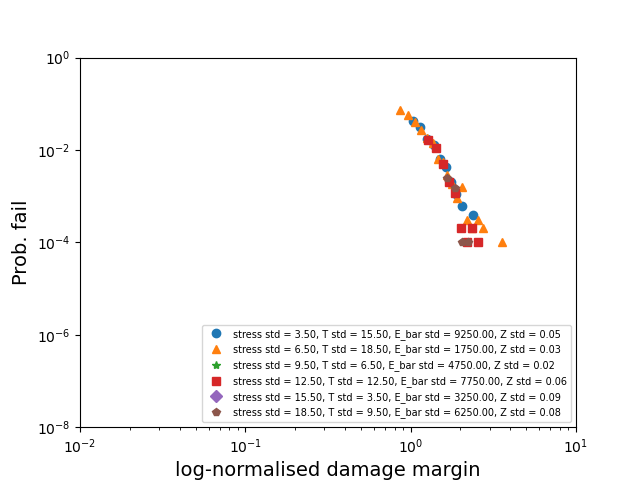 Testing with a more advanced creep law
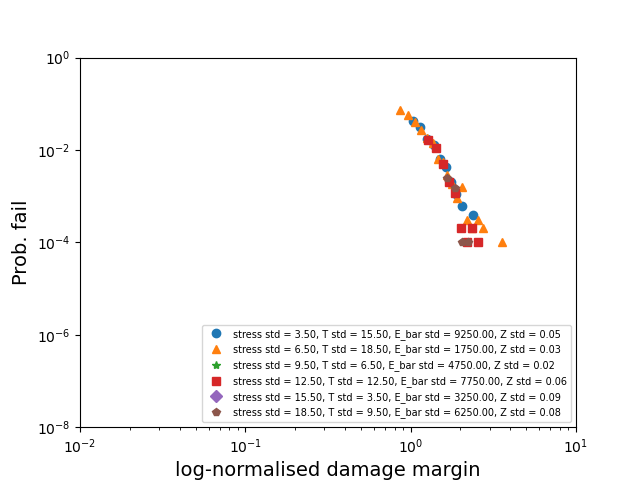 Summary: pseudo-stochastic probabilistic integrity analysis
Aimed to create a “lookup curve” for easy calculation of failure probabilities
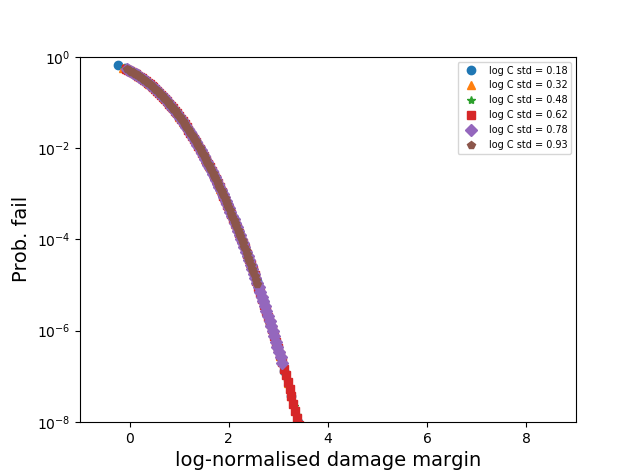 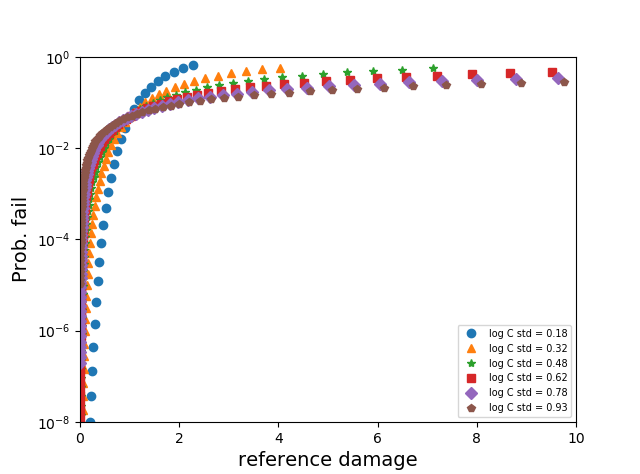 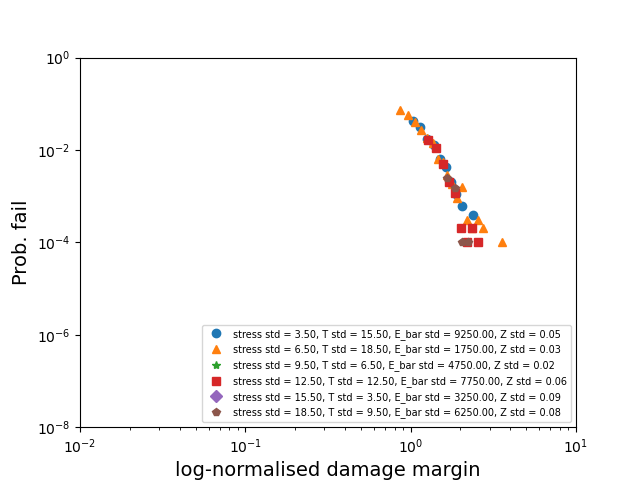 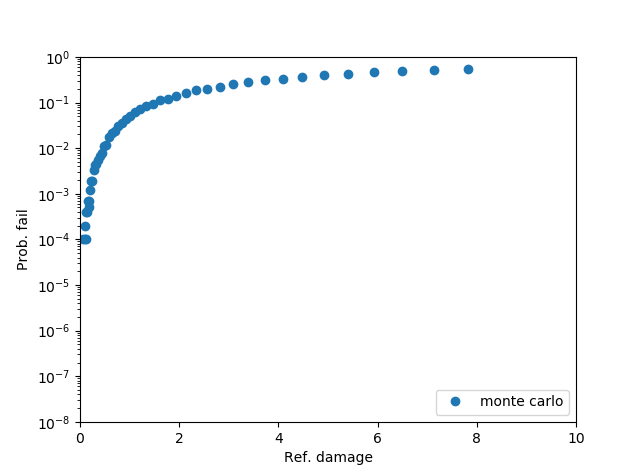 Summary: pseudo-stochastic probabilistic integrity analysis
Aimed to create a “lookup curve” for easy calculation of failure probabilities

Aiming to avoid pseudo-stochastic methods that do not create a single, robust look-up curve.
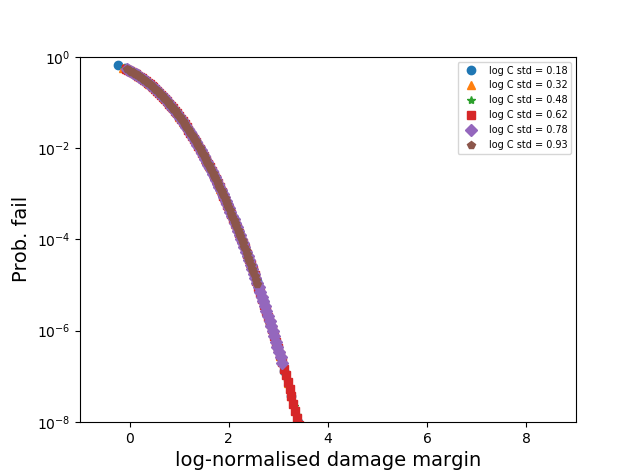 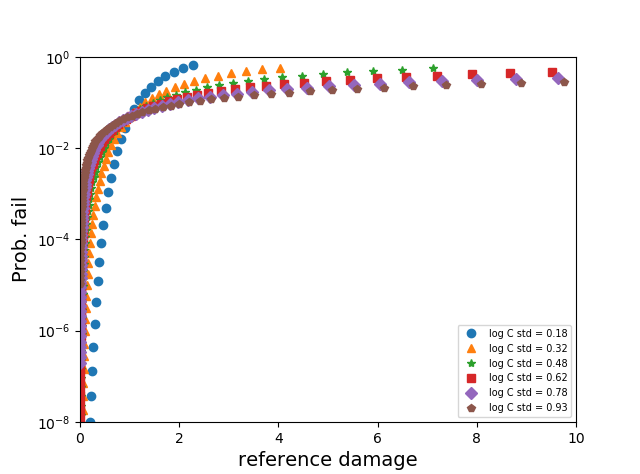 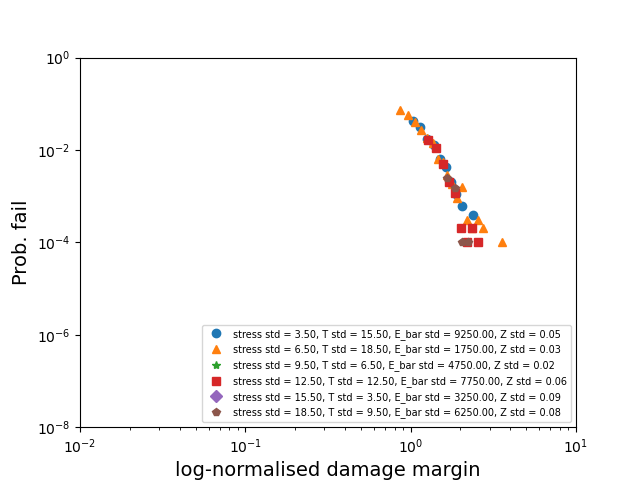 Summary: pseudo-stochastic probabilistic integrity analysis
Aimed to create a “lookup curve” for easy calculation of failure probabilities

Aiming to avoid pseudo-stochastic methods that do not create a single, robust look-up curve.

The log-normalised damage margin method is both sensitive and robust to changes in mean values and variance of the stochastic variables
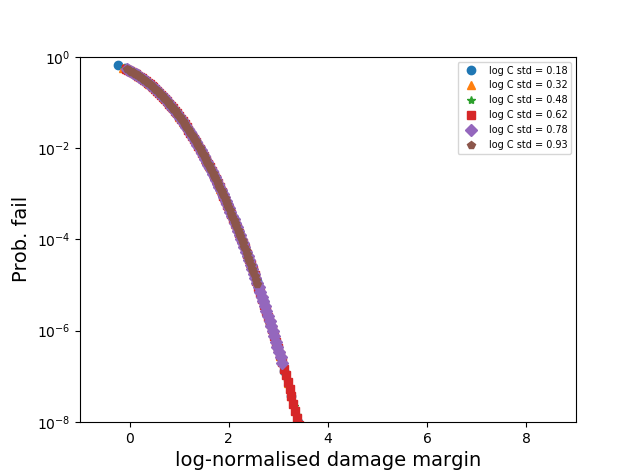 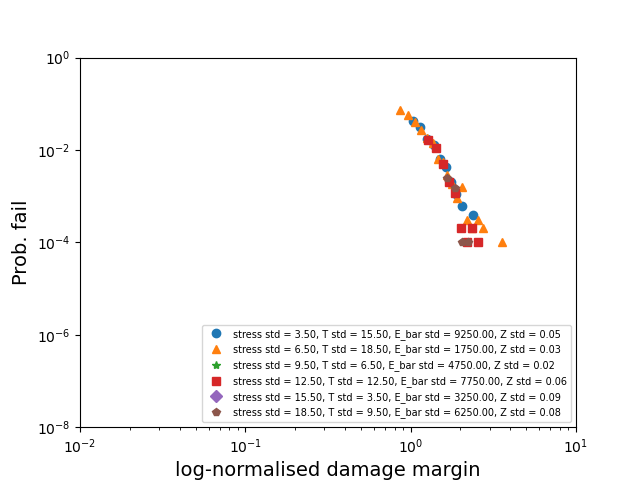 Summary: pseudo-stochastic probabilistic integrity analysis
Aimed to create a “lookup curve” for easy calculation of failure probabilities

Aiming to avoid pseudo-stochastic methods that do not create a single, robust look-up curve.

The log-normalised damage margin method is both sensitive and robust to changes in mean values and variance of the stochastic variables

This behaviour persists when applied to more complex creep laws (such as HTBASS)
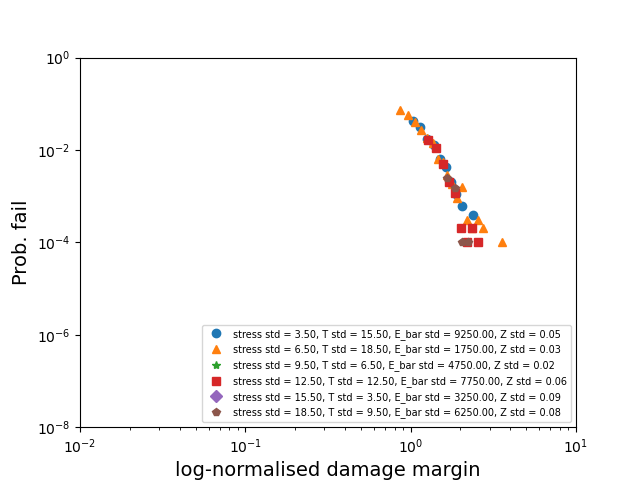 Contents
Pseudo-stochastic simulation
Monte Carlo and surrogate Monte Carlo simulation
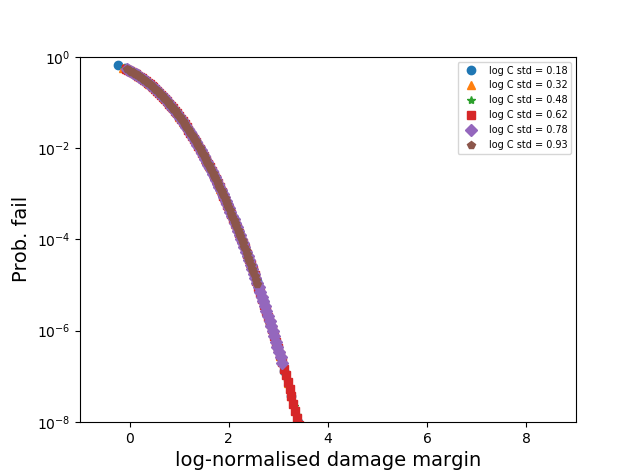 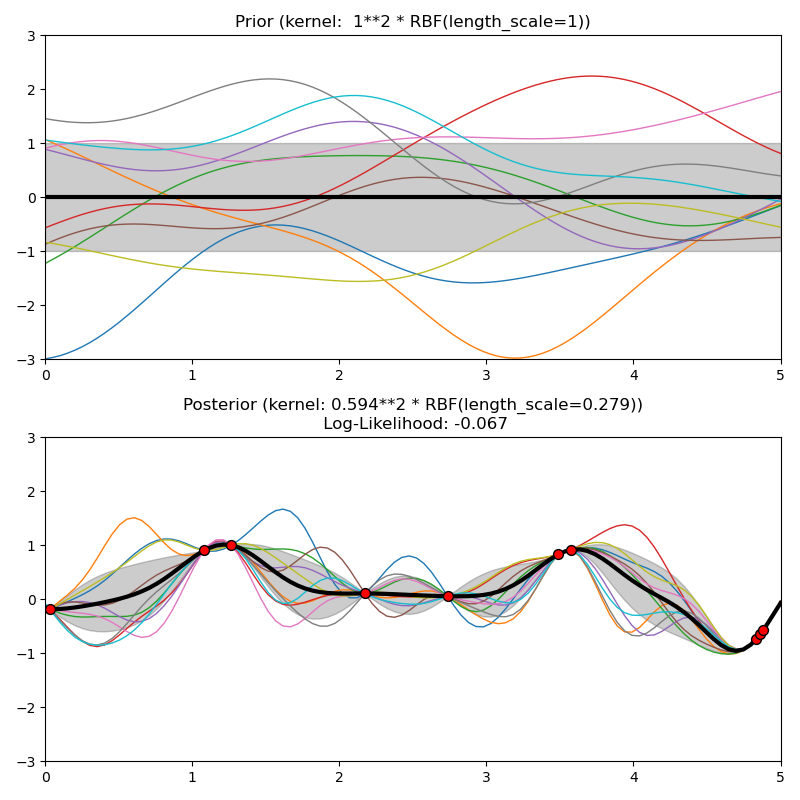 Classical Monte Carlo analysis
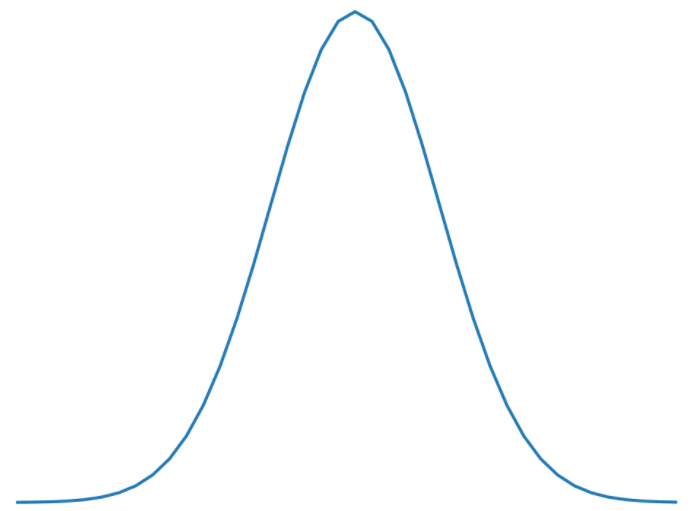 P(x)
x
Classical Monte Carlo analysis
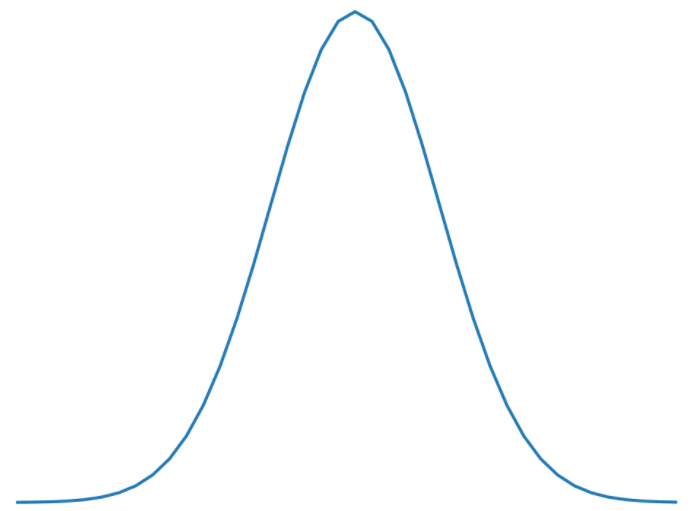 P(x)
x
Surrogate Monte Carlo analysis
Monte Carlo analysis is an accurate but time consuming method to calculate the probability of failure.
Takes a long time due to many repeats of computationally intensive equations.

Aim: make computationally tractable by training a surrogate model on the creep law, and use it as part of a Monte Carlo analysis to predict the probability of failure.

Specifically, Gaussian process regression has promise as a surrogate model, due to its high accuracy, precision, and generality.
Create training data
Train surrogate model
Perform Monte-Carlo analysis using surrogate model
Surrogate model: Gaussian process regression
A non-parametric approach
Instead of trying to tune parameters for an assumed curve type (e.g. a cubic), we are trying to find all possible functions that are consistent with the observed data.
Surrogate model: Gaussian process regression
A non-parametric approach
Instead of trying to tune parameters for an assumed curve type (e.g. a cubic), we are trying to find all possible functions that are consistent with the observed data.
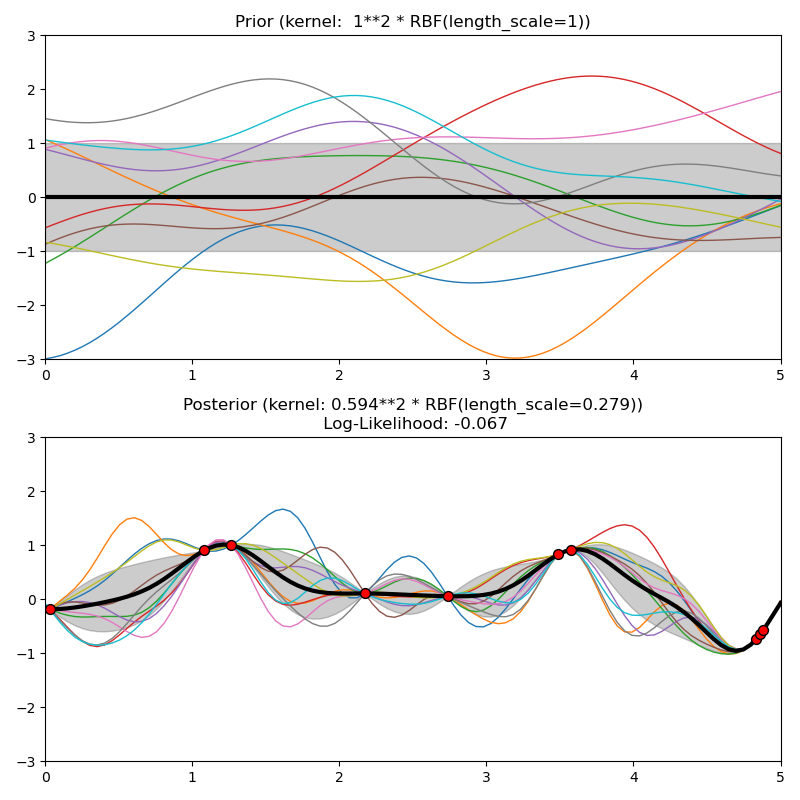 sklearn
Surrogate model: Gaussian process regression
A non-parametric approach
Instead of trying to tune parameters for an assumed curve type (e.g. a cubic), we are trying to find all possible functions that are consistent with the observed data.
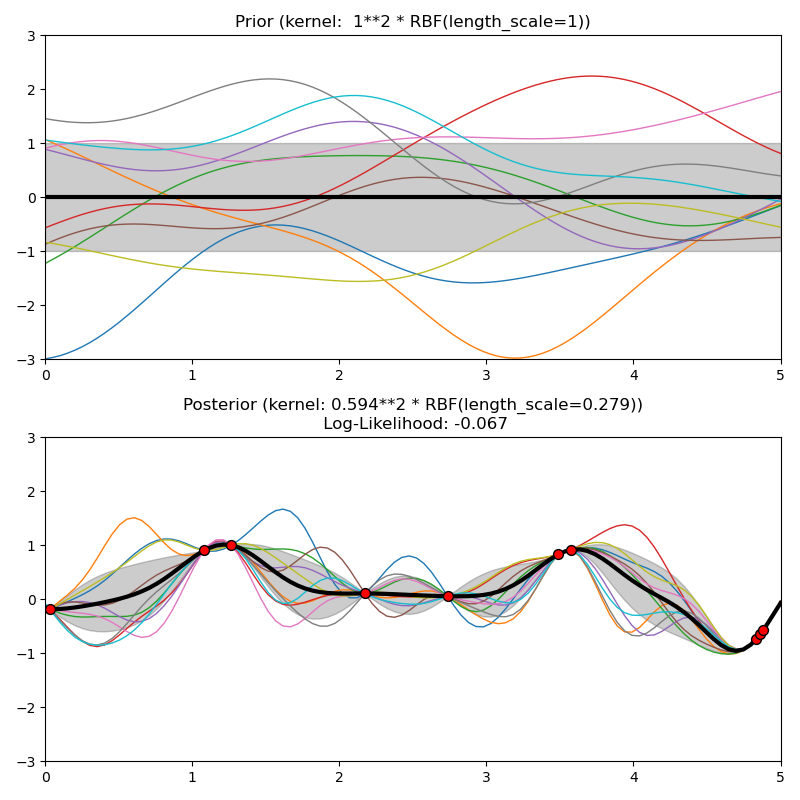 sklearn
Surrogate model: Gaussian process regression
A non-parametric approach
Instead of trying to tune parameters for an assumed curve type (e.g. a cubic), we are trying to find all possible functions that are consistent with the observed data.
Surrogate model (posterior distribution): predicted distribution of output y* given chosen inputs, observed outputs and observed inputs
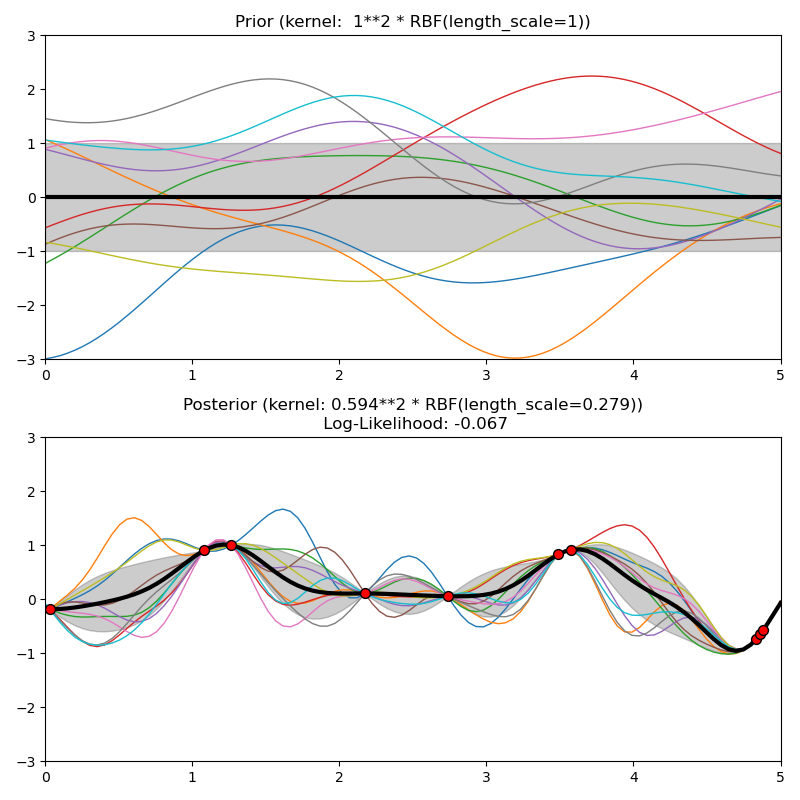 Prior: probable output given each Gaussian distribution and chosen inputs
Marginal likelihood: probability that each Gaussian distribution fits the observed data
sklearn
Training and validation of the GPR surrogate
Create some training data, which contains the creep damage for various combinations of inputs.
Training and validation of the GPR surrogate
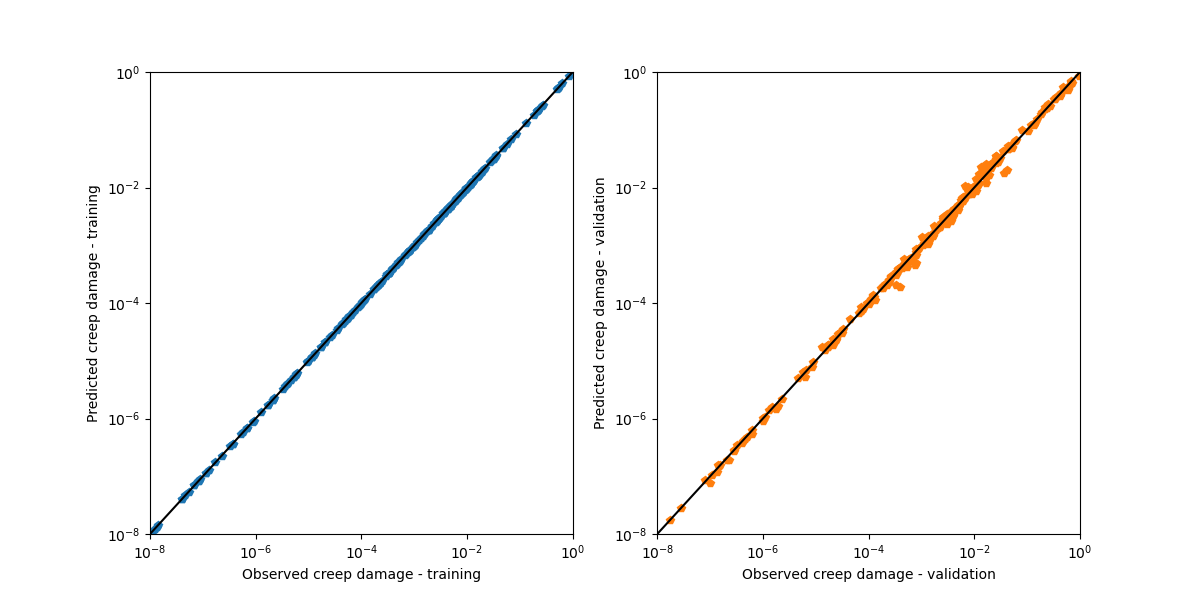 Create some training data, which contains the creep damage for various combinations of inputs.

Fit a GPR model to the training data,
Training and validation of the GPR surrogate
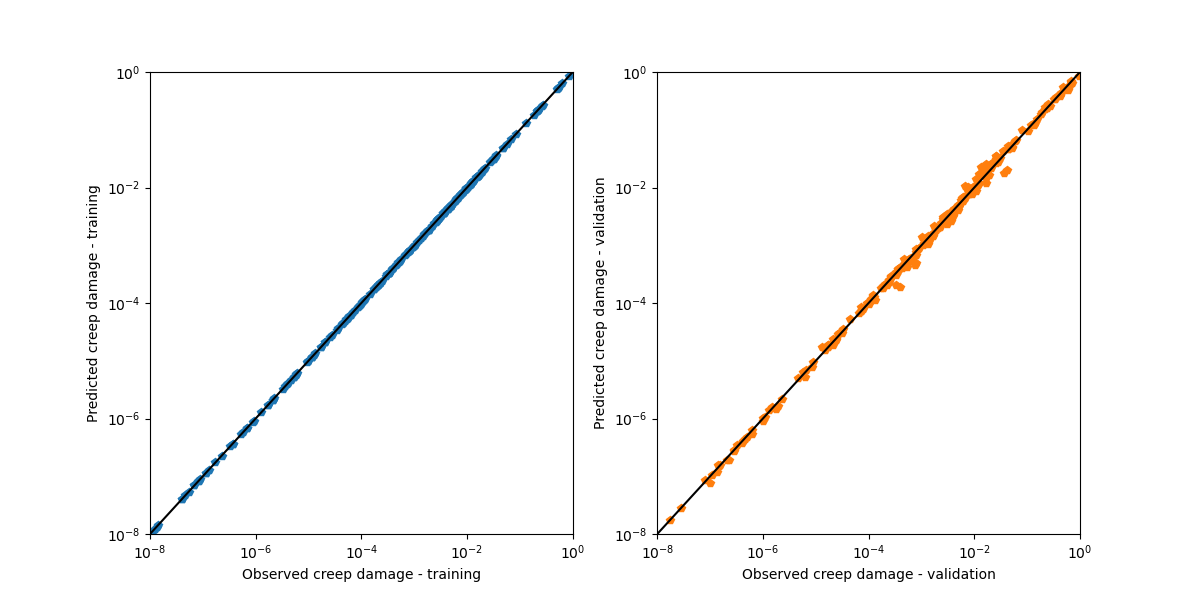 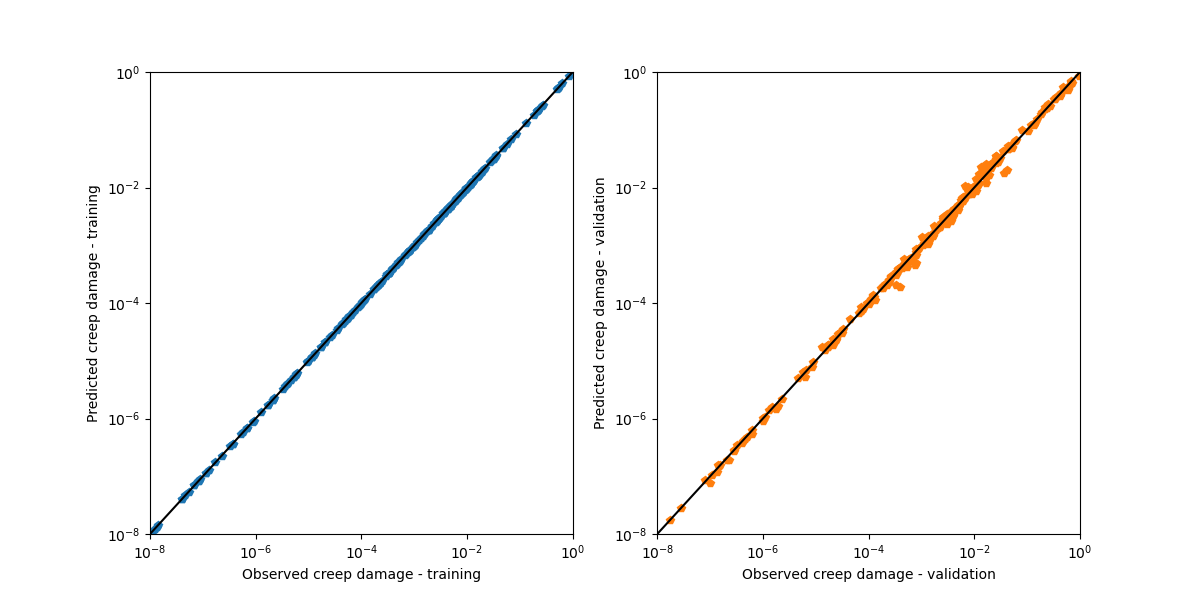 Create some training data, which contains the creep damage for various combinations of inputs.

Fit a GPR model to the training data, 

check its generality using a validation data set
GPR surrogate Monte Carlo vs classical Monte Carlo
Use the GPR creep model as a surrogate creep model in a Monte-Carlo analysis

Compare the results to those created using the HTBASS creep law and Monte-Carlo
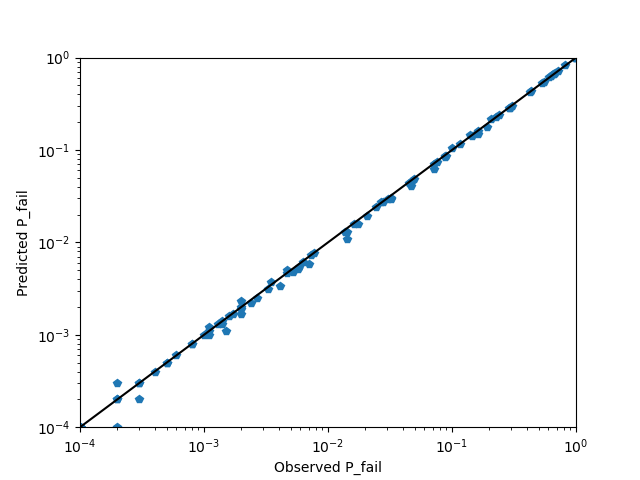 GPR surrogate Monte Carlo vs classical Monte Carlo
GPR surrogate Monte Carlo vs classical Monte Carlo
Summary: surrogate Monte Carlo analysis
Aimed to create a surrogate method for performing Monte-Carlo analysis with low computational cost
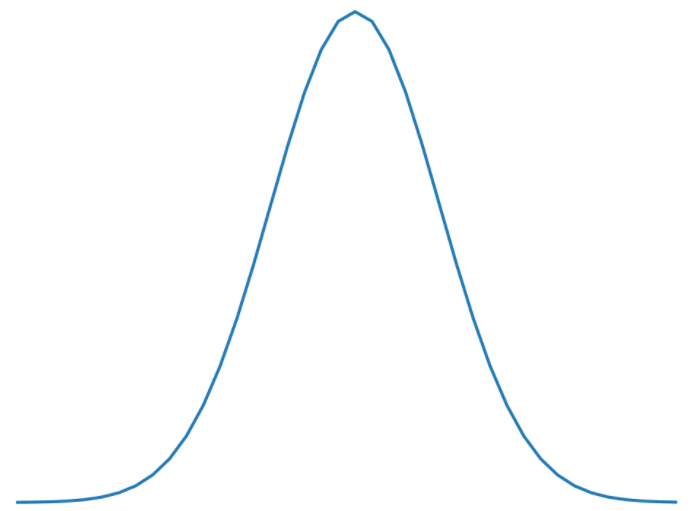 P(x)
x
Summary: surrogate Monte Carlo analysis
Aimed to create a surrogate method for performing Monte-Carlo analysis with low computational cost

GPR model fitted well to HTBASS creep law, with good accuracy and generality
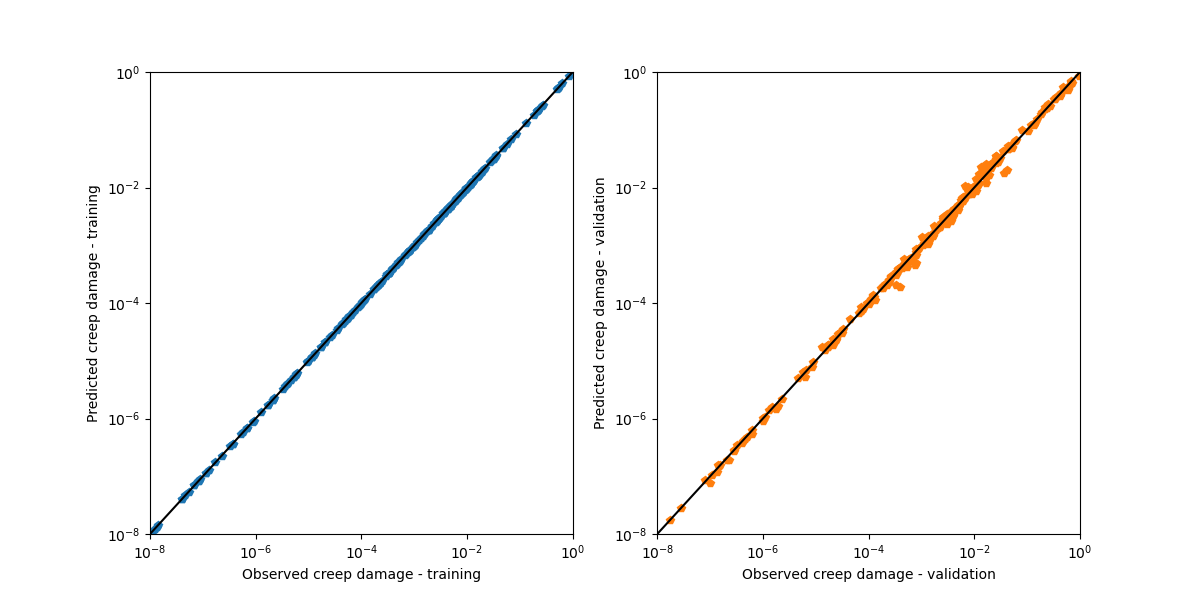 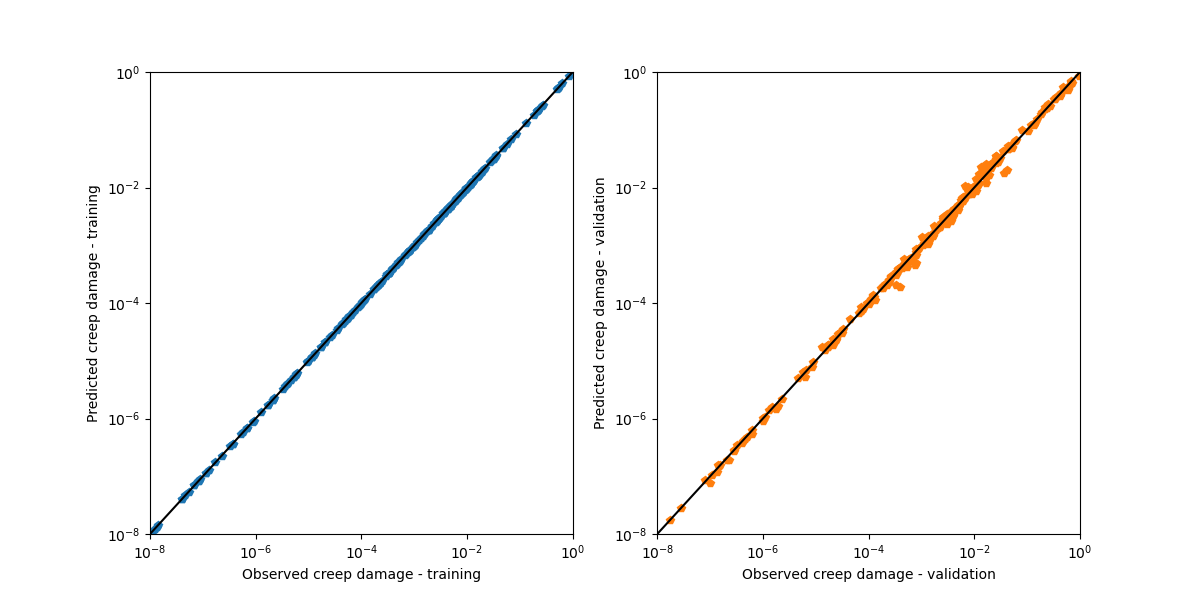 Summary: surrogate Monte Carlo analysis
Aimed to create a surrogate method for performing Monte-Carlo analysis with low computational cost

GPR model fitted well to HTBASS creep law, with good accuracy and generality 

Accuracy of surrogate Monte-Carlo analysis shown to be comparable to that of conventional Monte-Carlo
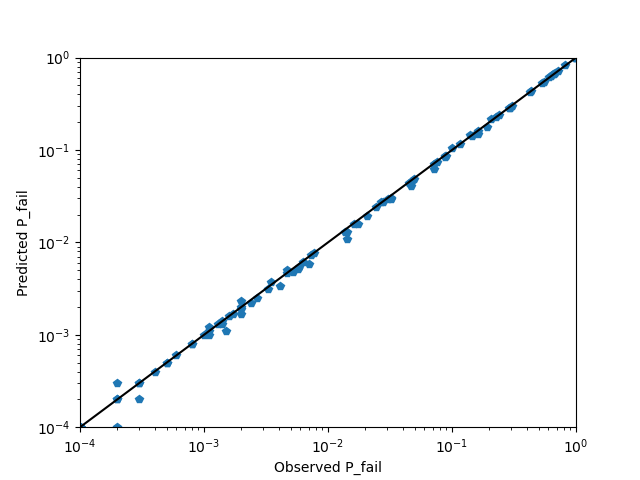 Summary: surrogate Monte Carlo analysis
Aimed to create a surrogate method for performing Monte-Carlo analysis with low computational cost

GPR model fitted well to HTBASS creep law, with good accuracy and generality 

Accuracy of surrogate Monte-Carlo analysis shown to be comparable to that of conventional Monte-Carlo

Runtime of new method is almost 2000 times faster than conventional Monte-Carlo
Conclusion
Thank you
Dr Henry Cathcart
Group Leader
Frazer-Nash Consultancy
j.finley@fnc.co.uk